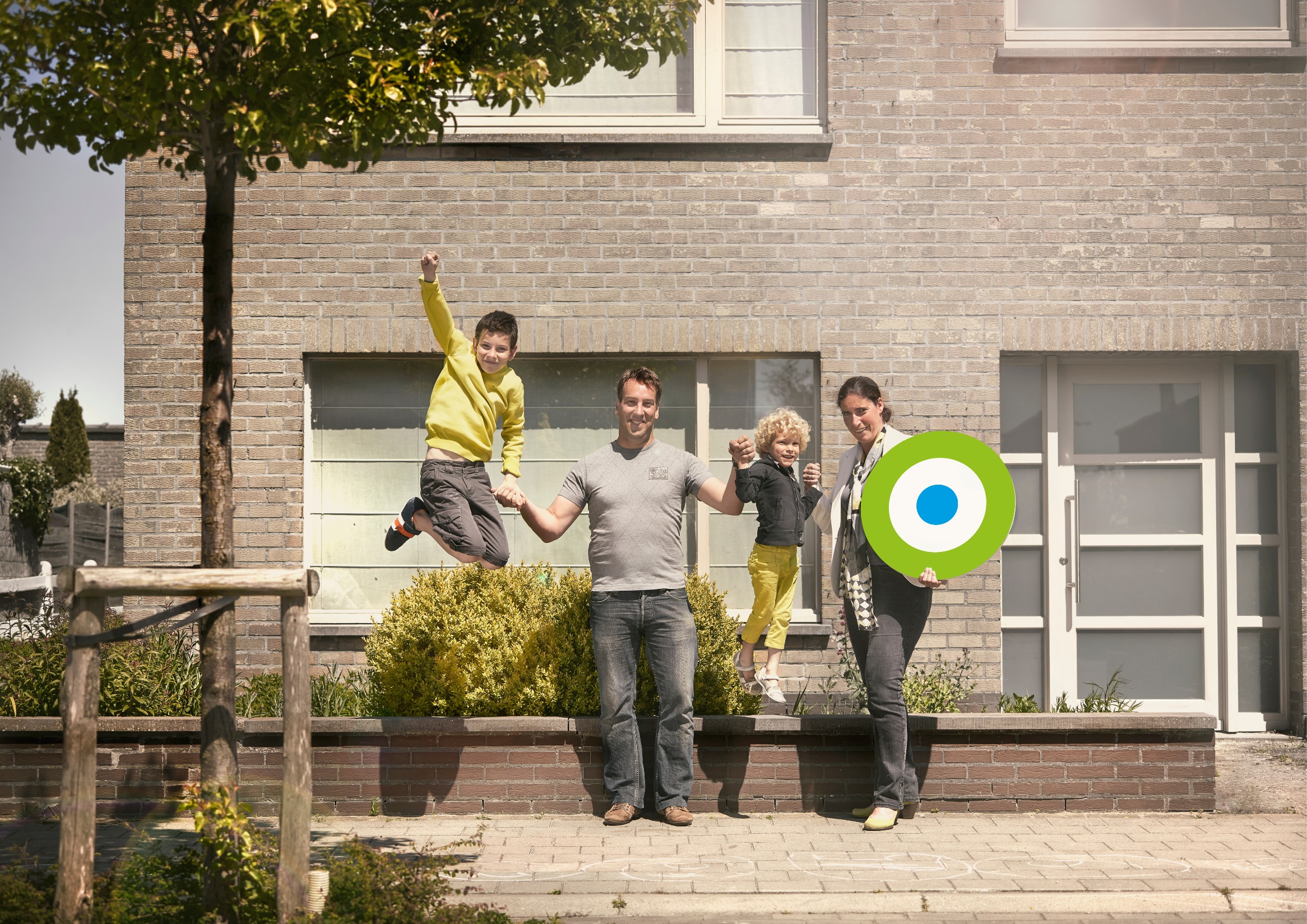 WIE IS EOS?
EOS = Stad Oostende


Missie = Energiekostreductie
CO2 reductie
In Oostende 


Focus op energiearmoede
WAT DOET EOS TEGEN ARMOEDE?
Gratis energiescans + gratis spaarpakket	
				6.000 huisbezoeken

Leningen aan 0%
>15.000.000 euro waarvan 3.000.000 euro armoede
Begeleiding
Pilootproject: met energiewinsten terugbetalen


Groepsaankopen 
Begeleiding


Oplossingen op maat
WAAR ZITTEN WE?Torhoutsesteenweg 287
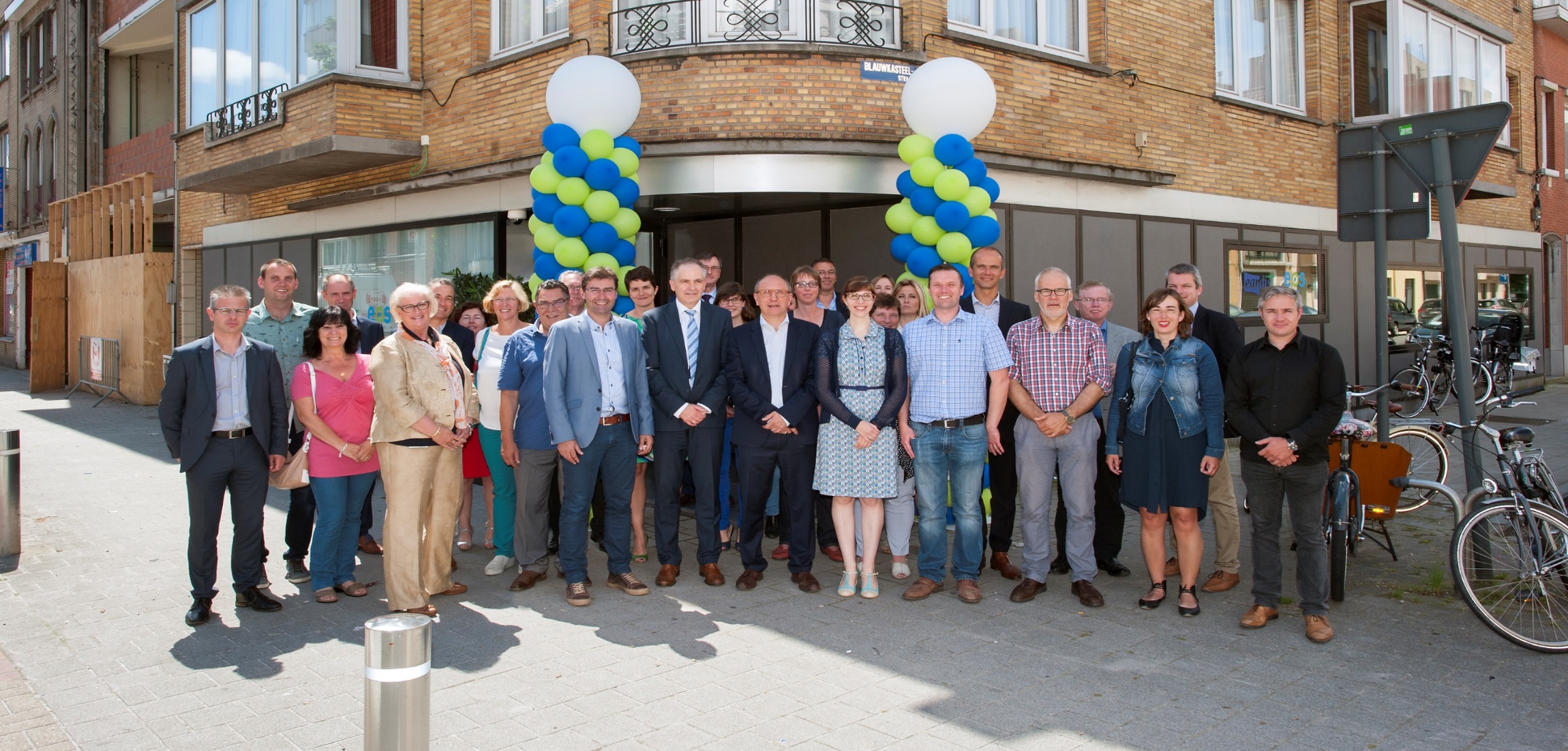 WAAROM VERHUISD?
EANDIS + EOS > 2


1 contactpunt
= openingsuren
Steeds iemand die je kan helpen
Kostenbesparend
Gezamenlijke demoruimte
DEMORUIMTE
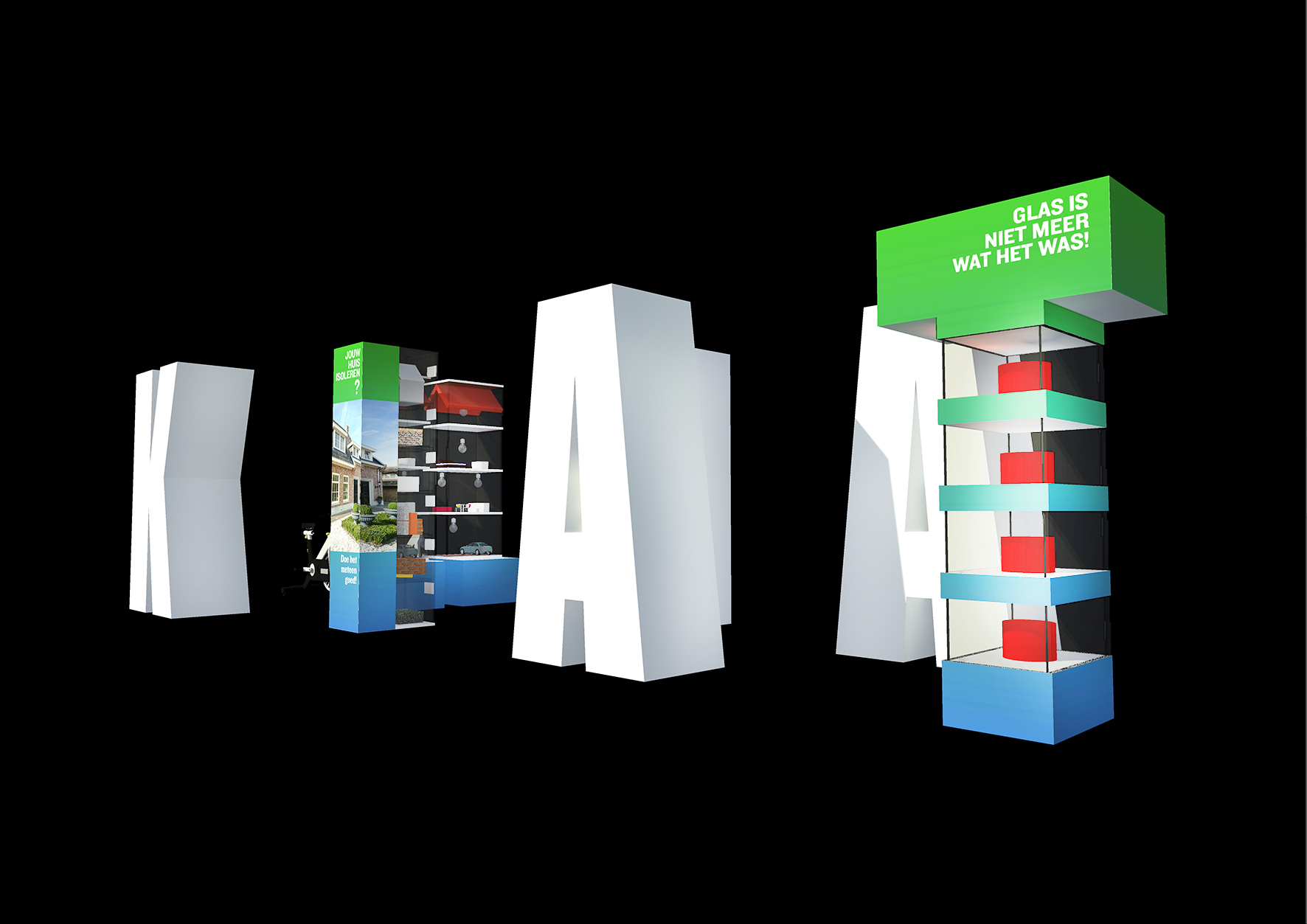 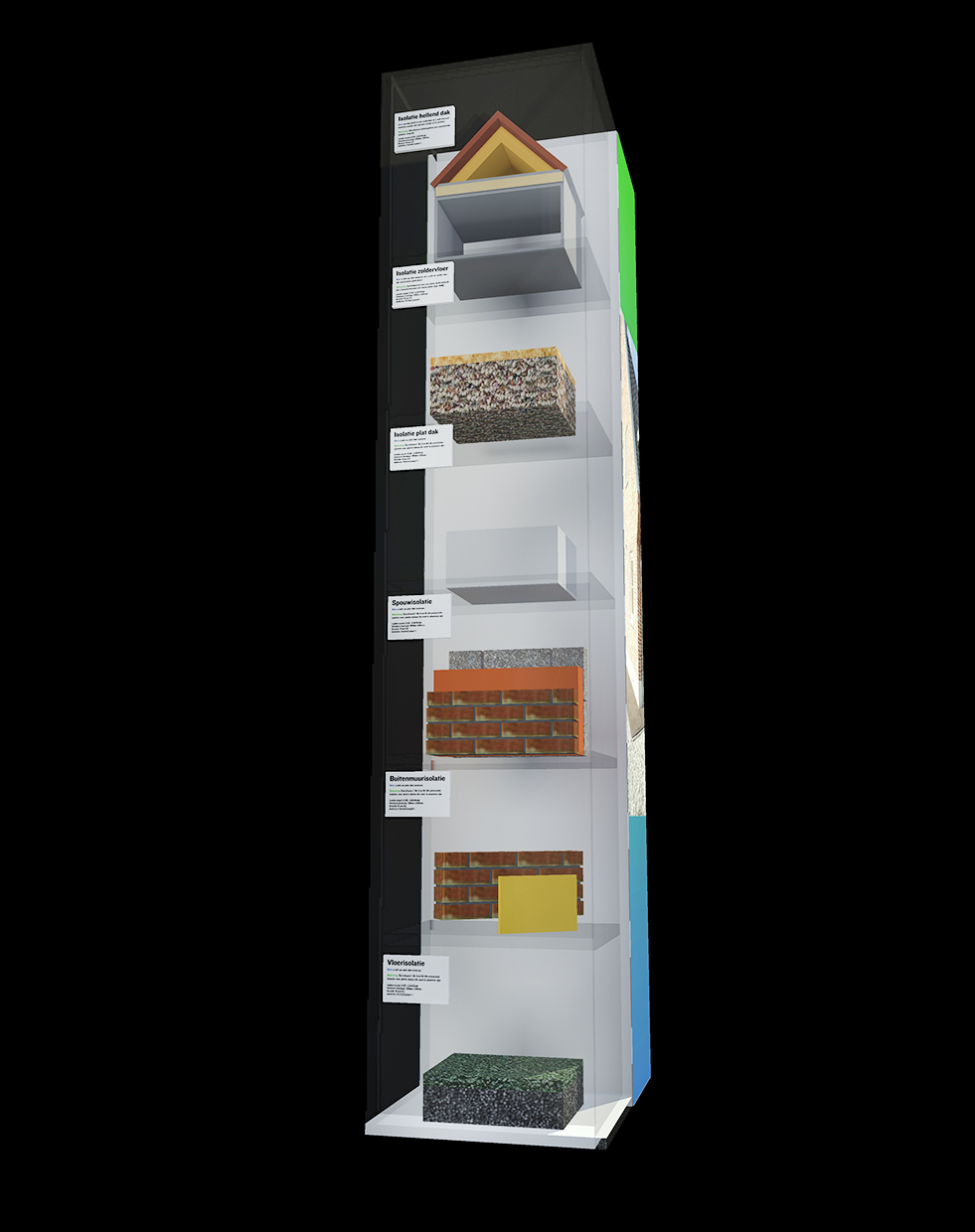 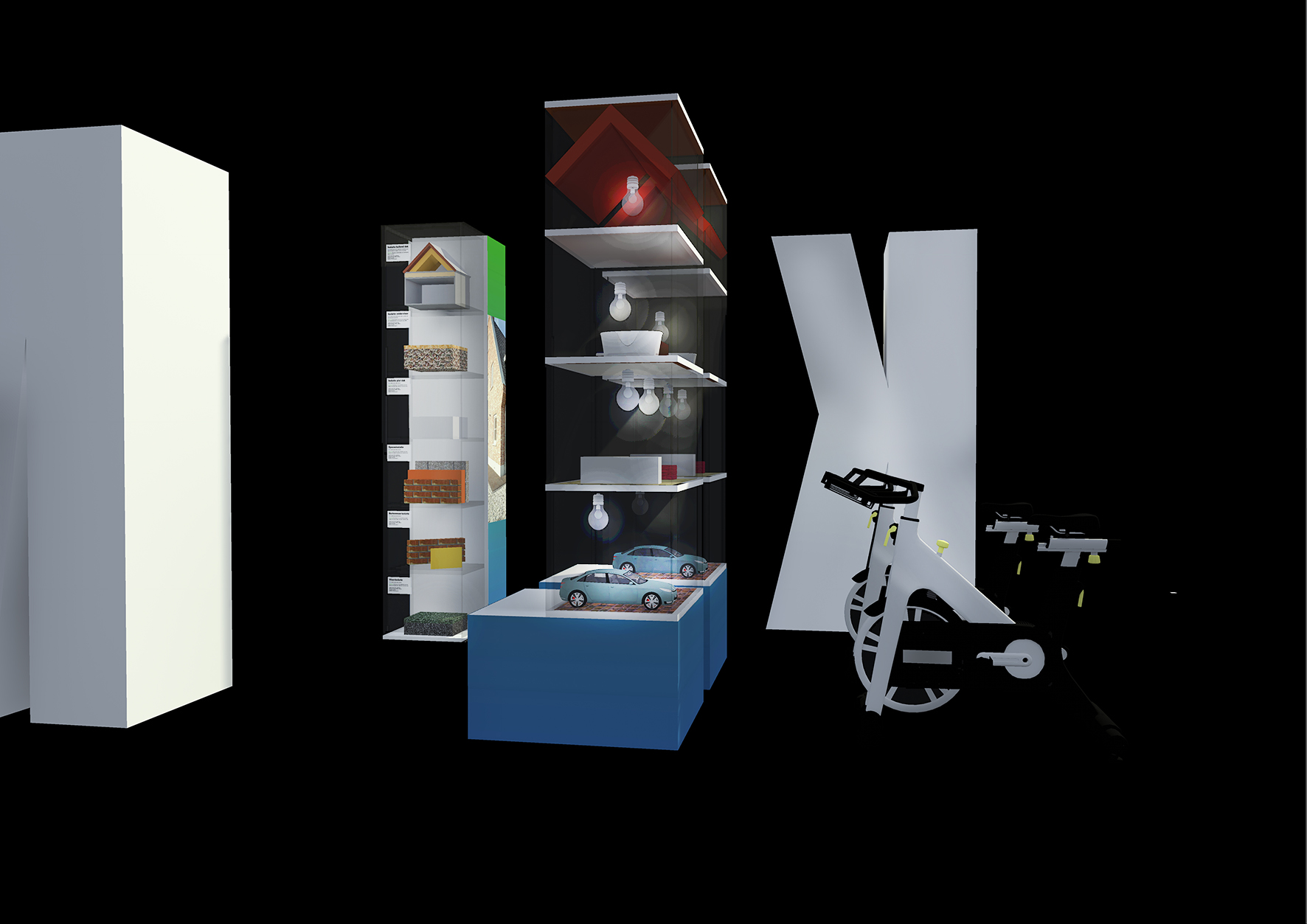 PRAKTISCHTorhoutsesteenweg 287, Oostendeeos@oostende.be  -     059/339137  -  www.eos-oostende.be    EANDIS     -     078/353534  -  www.eandis.be